Office of international programs
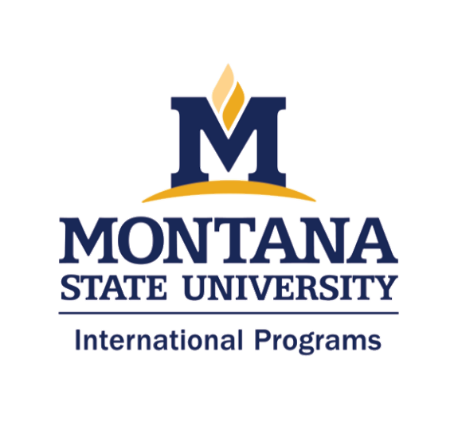 "Practical Approaches to Education Abroad Crisis management:Recap of Spring 2020 Response to Pandemic and Future of Student Mobility in Post COVID-19 World "
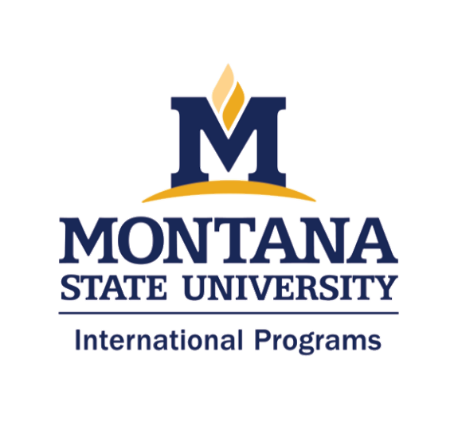 PRESENTATION OUTCOMES
To discuss international education successes and process improvements learned from the on-set of the COVID-19 pandemic from an institution of higher education perspective.

To fortify institutional policies and processes for future crises (individual and State-wide)
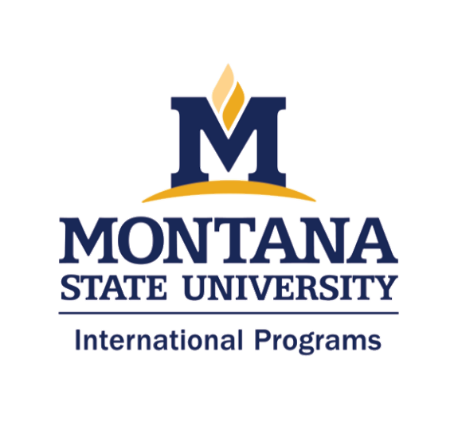 MSU International travel compliance / crisis management
EFFECTIVE
Existing University policy
Departmental response
ISOS crisis response service
Faculty/staff communications abroad (during pandemic); student communications (post-return)
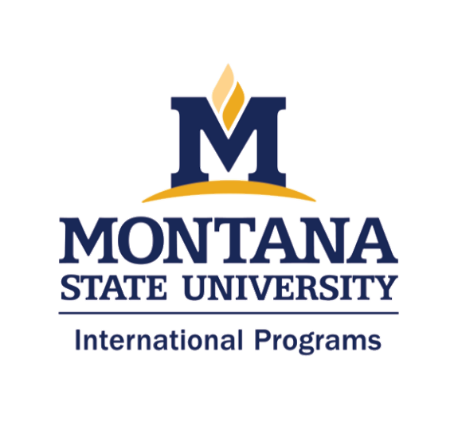 MSU International travel compliance / crisis management
CHALLENGES
Rapid evolution of COVID-19 & information (federal)
University approvals/authorization
Organized returns
Quarantine requirement (federal/state/local)
Managing expectations (self/student/parental)
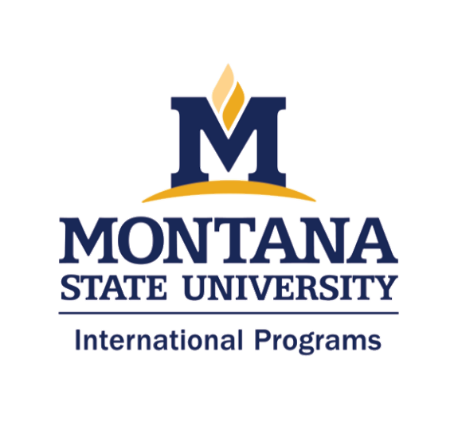 MSU Mobility responses and Looking Forward
Responses
Policy reforms
Strengthening and adjusting policy language, communication, and awareness
Fiscal risk management
Analyzing and mitigating areas of financial risk to the student and study abroad division
Advising approaches
Creating flexibility and contingency in programming options
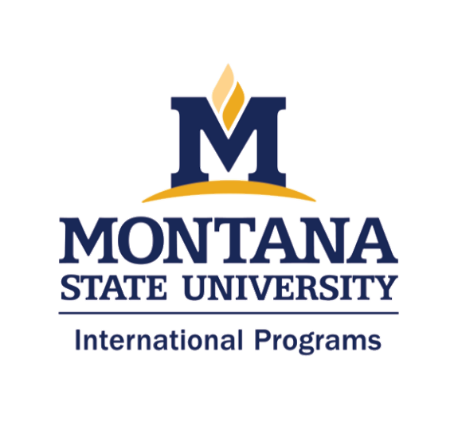 MSU Mobility responses and looking forward
Looking Forward
Fall 2020 
International travel, student exchanges, and study abroad suspended
Spring 202
Will be determined based on global context in coming months
Program options
Exploring hybrid and virtual options
Decision factors 
Safety
Immigration document processing
Travel availability
Border openings
Passport services
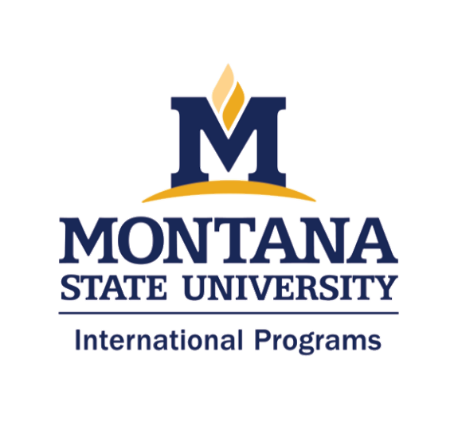 Questions and discussion
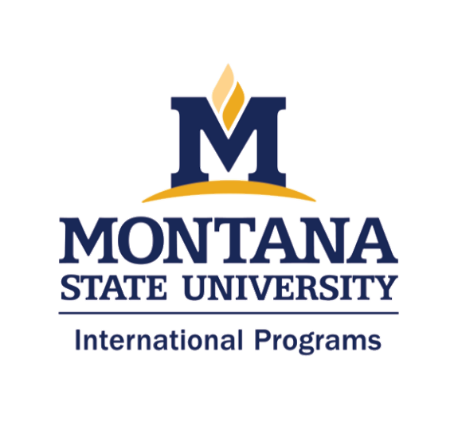 Thank you!
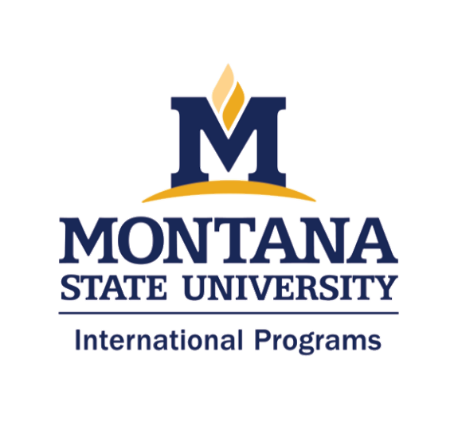